TECHNOLOGY
2035
VISION
- AN INSIGHT
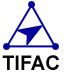 Dr. Gautam Goswami
Scientist F & Head, Technology Vision 2035 Exercise
Technology Information, Forecasting & Assessment Council
(Autonomous body under Dept. of Science & Technology, New Delhi)
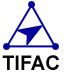 OUTLINE
TIFAC – Introduction & Activities
Philosophy of Vision
Technology Vision 2035 document
Making of TV 2035
2
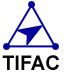 TIFAC – Introduction & Activities
3
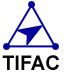 TIFAC
Autonomous organization under DST; established in 1988
Mandated to be a technology think tank that keeps an eye on future technology trends and delineates technology trajectories for the nation
Governed by a Council  of eminent experts from Government, R&D institutions, Academia and Industry
Chairman -  Dr. Anil Kakodkar
4
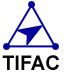 TIFAC ACTIVITIES
                                    - a glimpse
Technology Foresight (Visioning exercise, Road mapping, Horizon Scanning, Technology Assessment, Techno Market Survey reports, Training etc.)
Nurturing Innovation & Industry support (Patent facilitation, Commercialization of technological innovations and Technology infusion in MSMEs)
International linkages: International Institute for Applied Systems Analysis (IIASA), Government organizations- Foresight Network (GFN)…
5
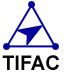 PHILOSOPHY OF VISION
6
PHILOSOPHY OF VISION
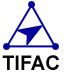 Refuses to take a distinct shape with sharp outlines in mind space
7
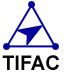 TECHNOLOGY  VISION 2035
8
KEY COMPONENTS
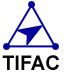 Retrospection
Grand Challenges
Aspirations & Prerogatives
Technology interventions
Capabilities & Constraints
9
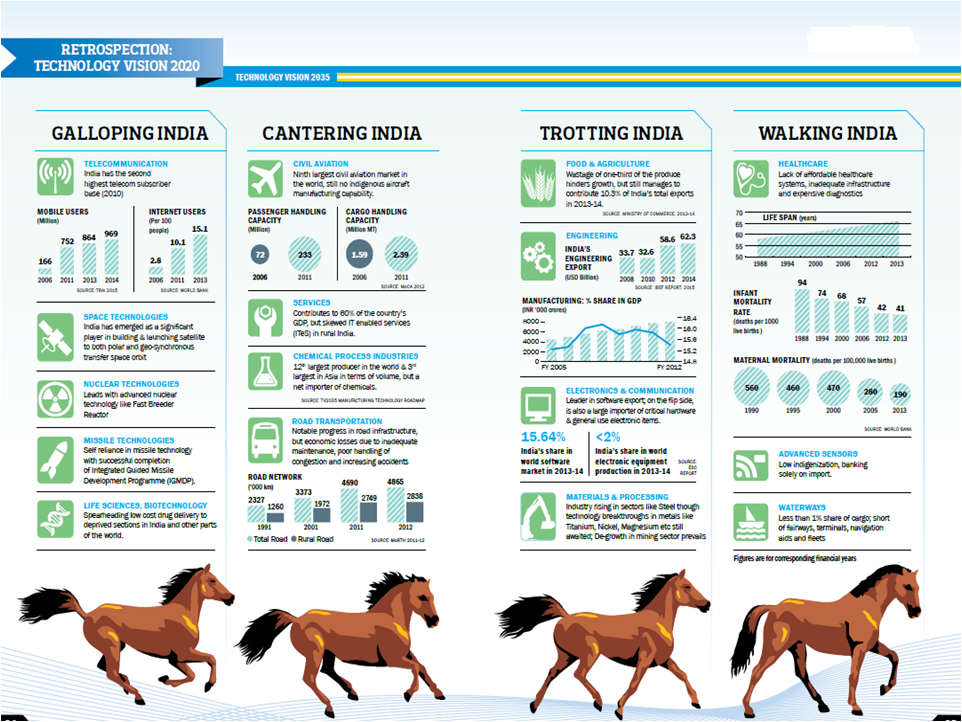 10
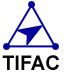 INDIAN IN 2035
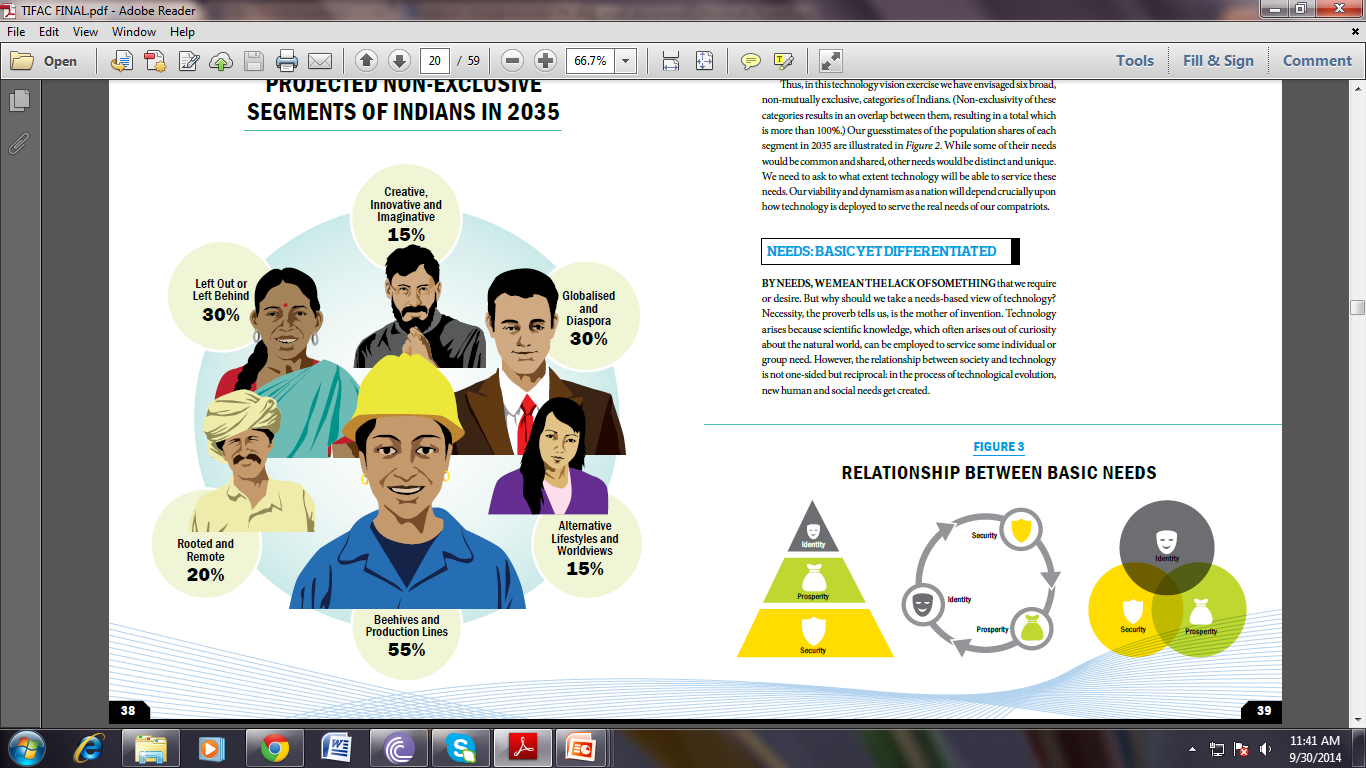 Projected 
non-exclusive segments of Indians
©TIFAC
11
[Speaker Notes: Percentage is based on guesstimates by TIFAC]
ASPIRATIONS
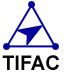 Ensured Security
Strengthened Identity
Universal availability of legal protection and speedy justice delivery.
Genuine e-governance albeit with a human face.
Every expectant mother enjoys healthy and incident-free period of gestation and delivers a hale and hearty child.
Every new born child would be free from any deliberating or life threatening disease or disorder.
Equal opportunity to be assured to all citizens to nurture their talents.
12
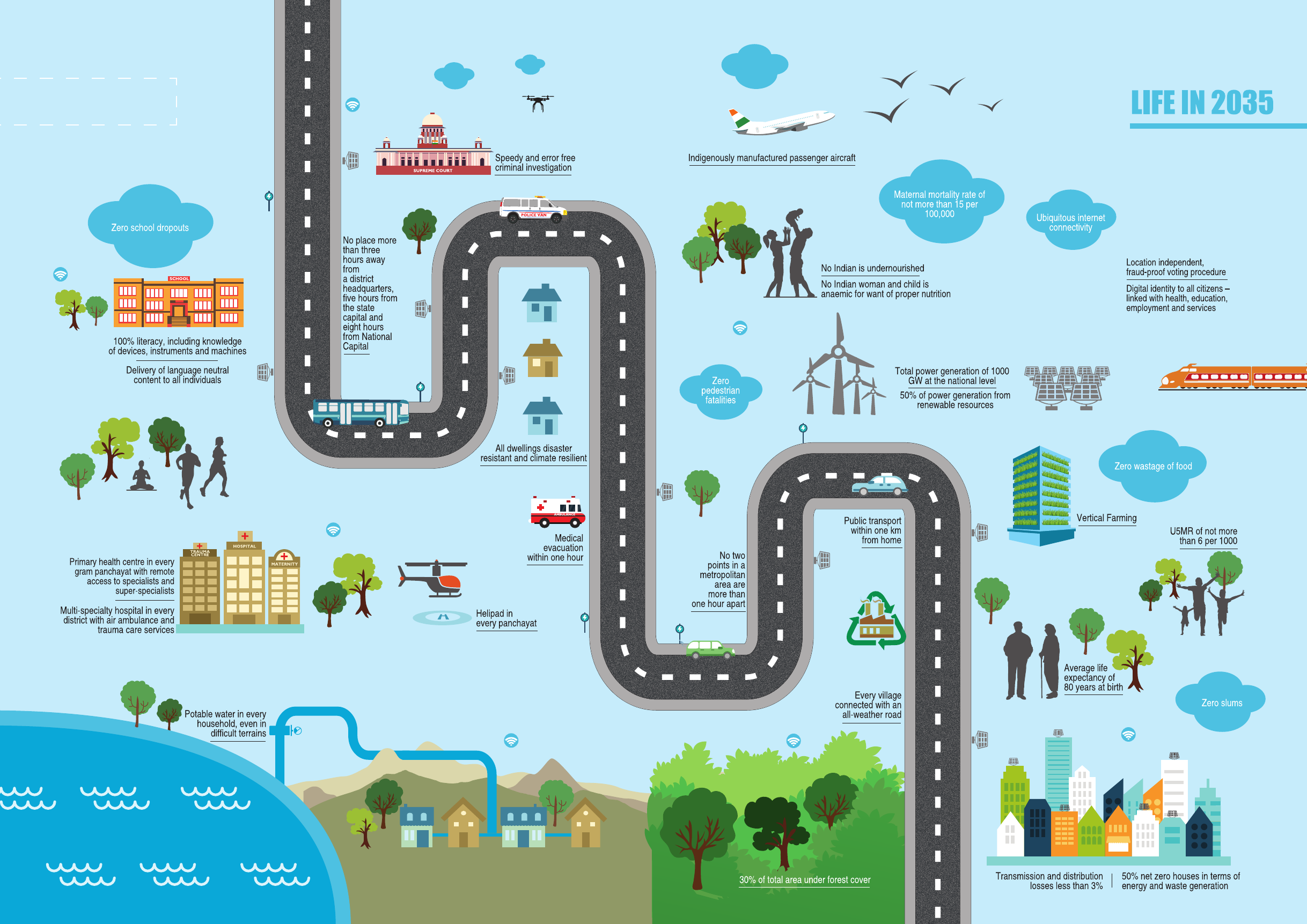 13
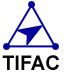 VISION FOR 2035
Technology in the service of India: ensuring the security, enhancing the prosperity and strengthening the identity of every Indian.
14
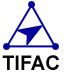 NEEDS
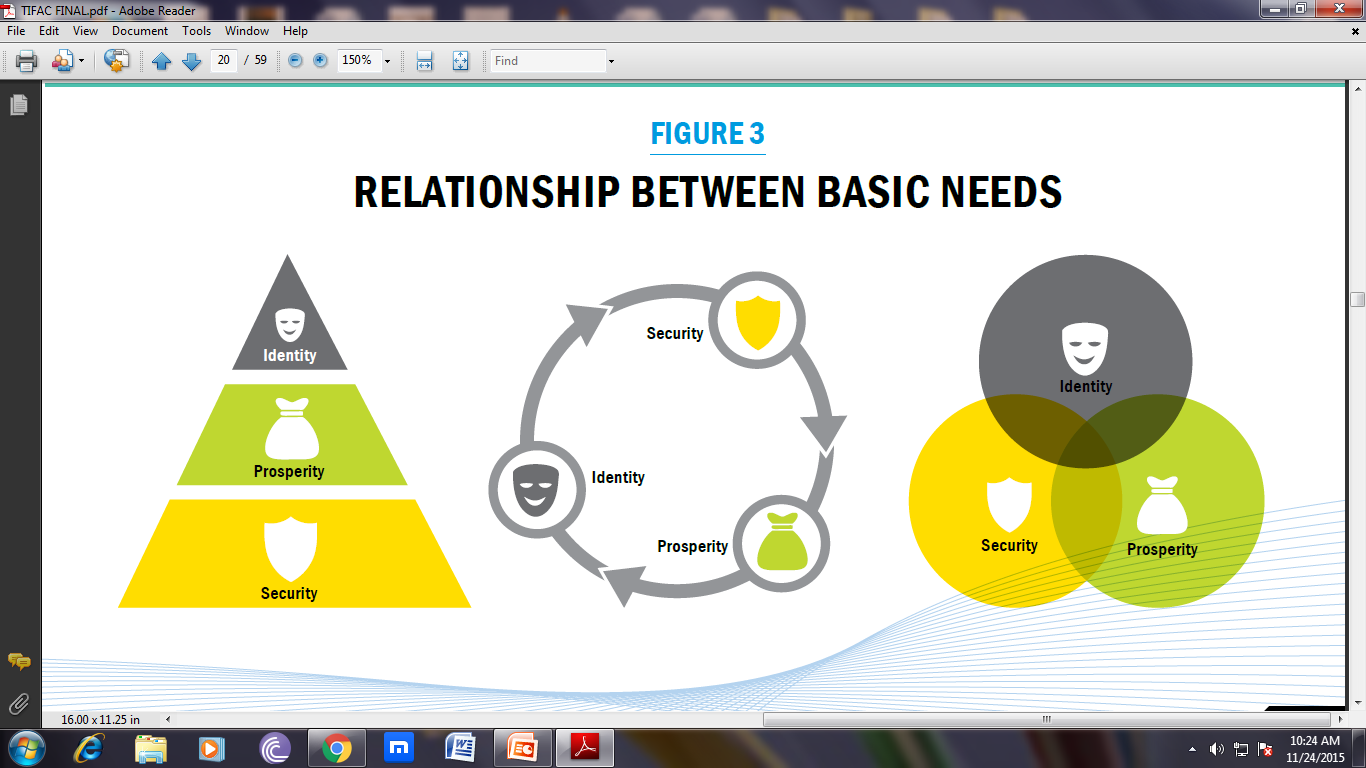 ©TIFAC
15
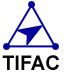 INDIANS IN 2035
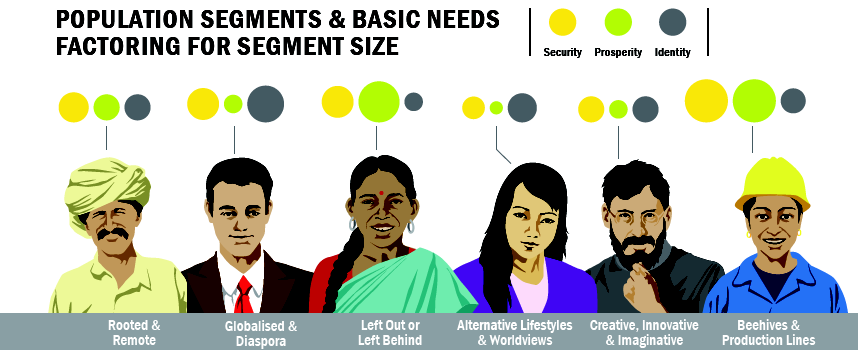 ©TIFAC
16
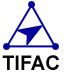 INDIANS IN 2035
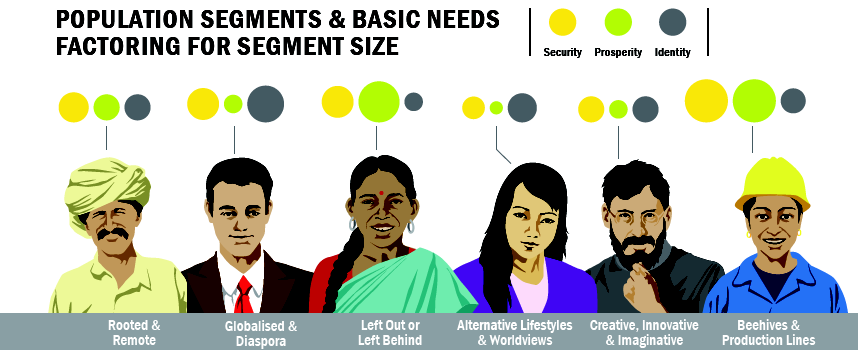 ©TIFAC
17
PREROGATIVES
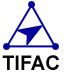 Prerogatives/ Entitlements/ Aspirations/ Wishlist/ Targets/ Goals
PREROGATIVES
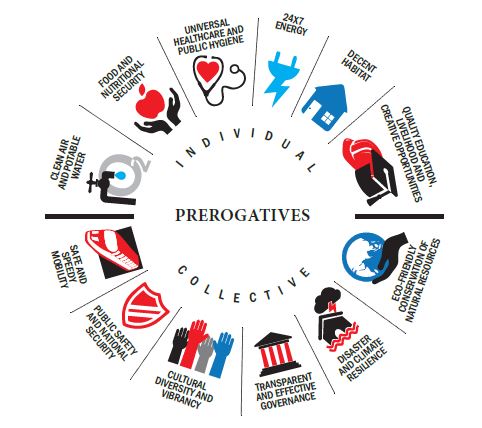 18
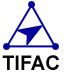 UNIVERSAL HEALTHCARE & PUBLIC HYGIENE
Primary health centre in every gram Panchayat with remote access to specialists and super-specialists
Multi-speciality hospital in every district with air ambulance and trauma care services
Average life expectancy of 80 years at birth
Maternal mortality rate of not more than 15 per 100,000
  U5MR of not more than 06 per 1,000
Decentralization of healthcare system
At least one toilet in every household
19
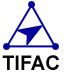 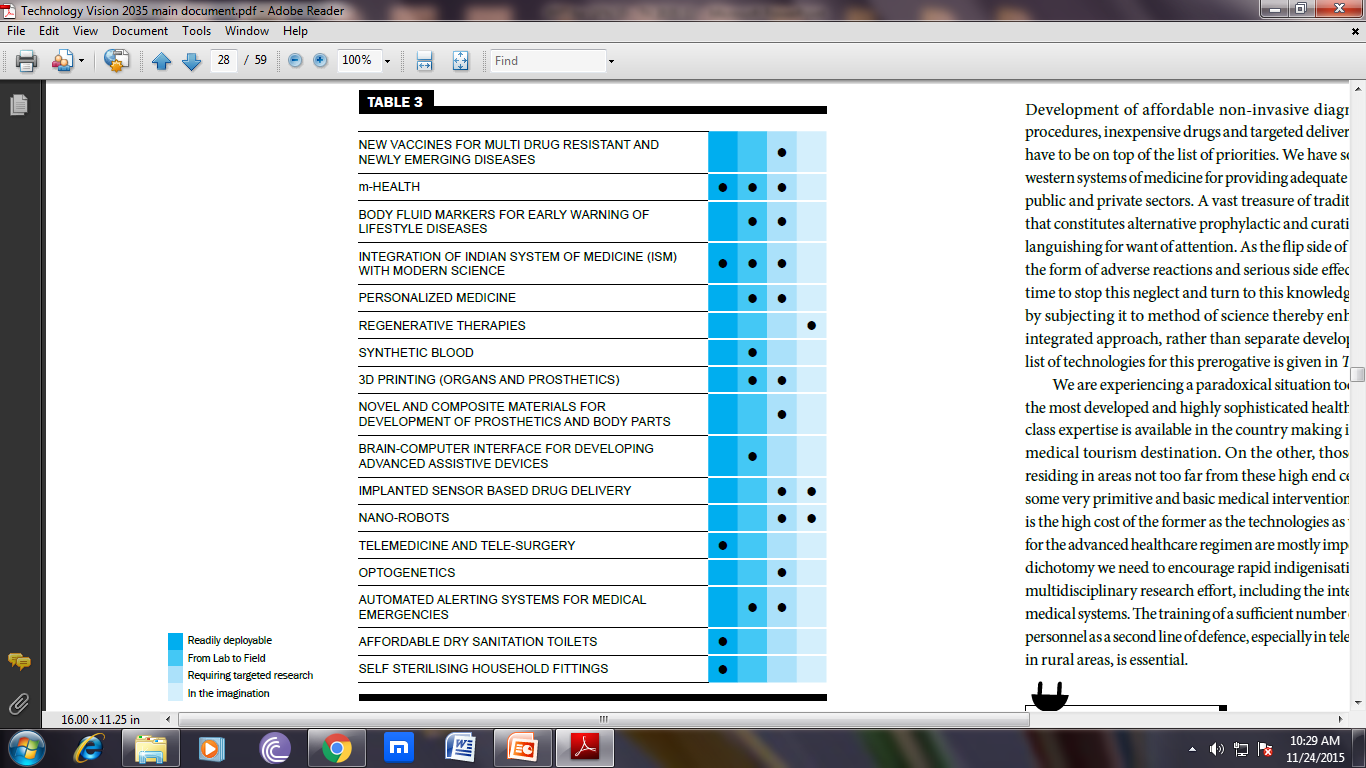 Universal Healthcare & Public Hygiene
 emerging and future technologies
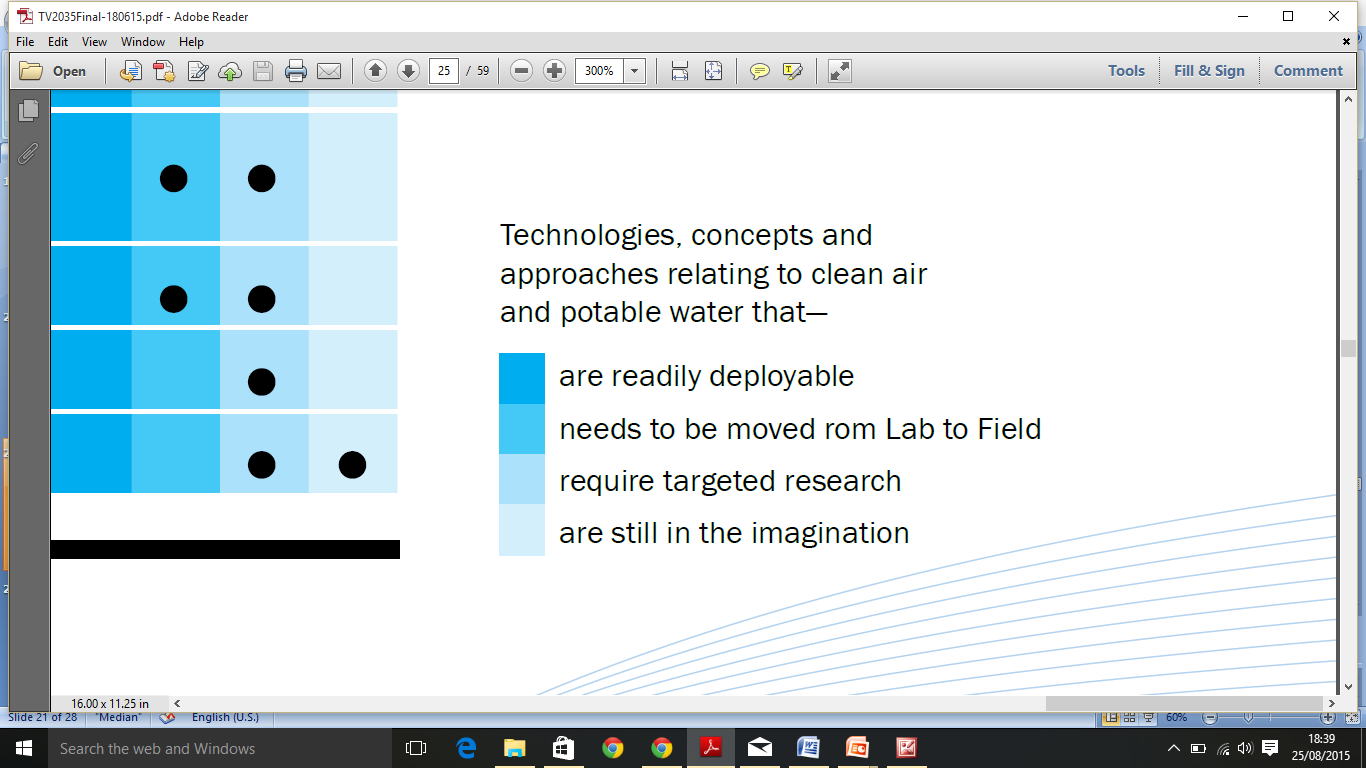 Ready for deployment
From lab to field
Requiring targeted research
In the imagination
20
DECENT HABITAT
Affordable decent habitat for all
India to be a country of zero slums 
50% of the houses to be net zero in terms of energy use and waste generation with zero maintenance
Make all dwellings disaster resistant and climate resilient
Faster and more efficient construction with maximum use of recycled materials
Development of alternative building materials to reduce the use of scarce materials such as sand
21
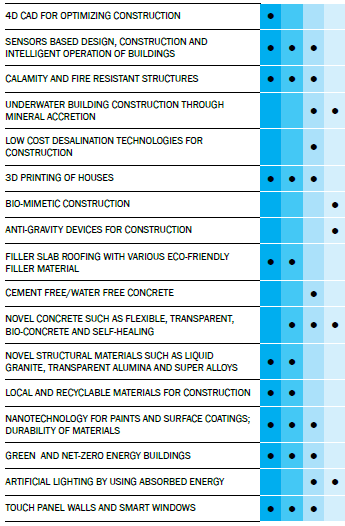 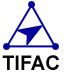 Technologies, concepts and approaches relating to Decent Habitat
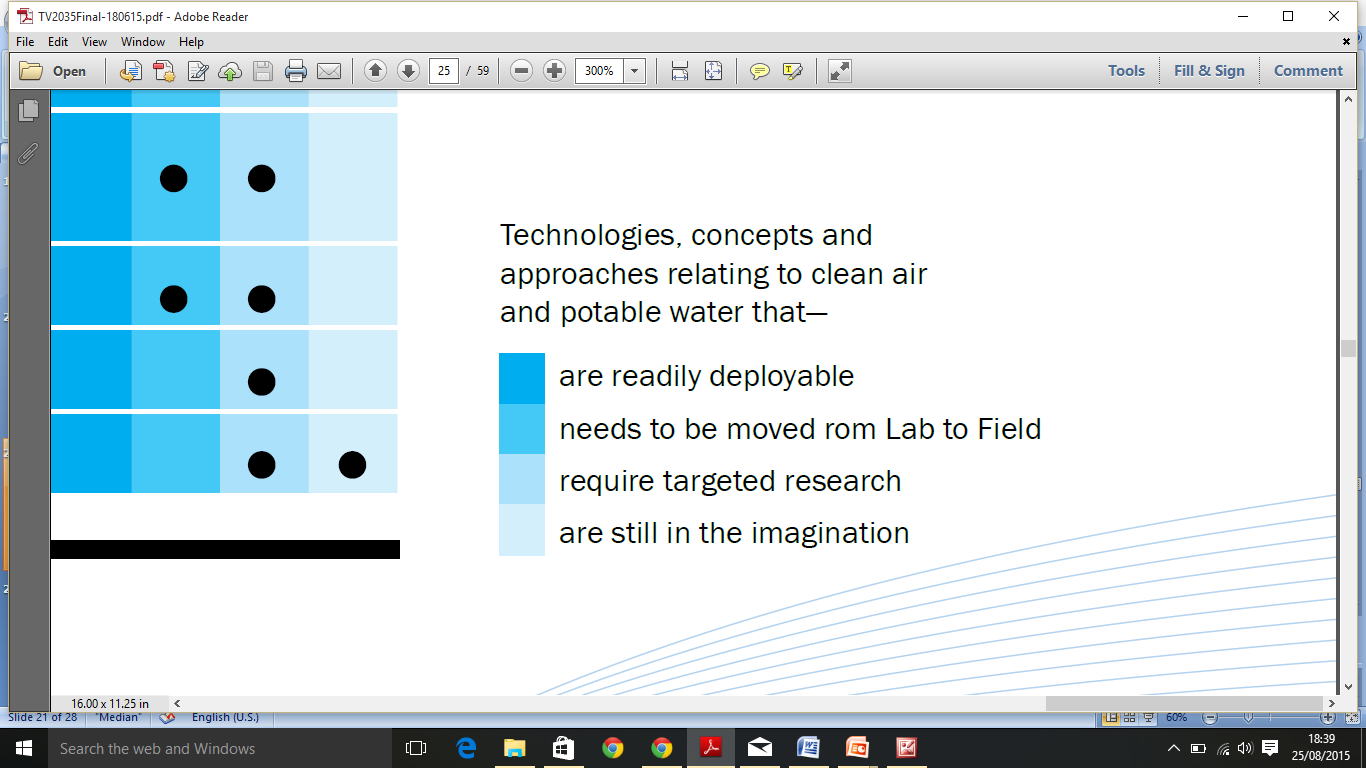 Ready for deployment
From lab to field
Requiring targeted research
In the imagination
22
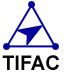 CAPABILITIES & CONSTRAINTS
Technology leadership (attained in)
Nuclear energy
Space technologies
FBR
Remote sensing systems
IT based systems
Traditional knowledgebase

Technology independence (required in)
Strategic technologies
Computerised management of water resources, communication networks, transport systems, energy grids
Increasing productivity of crop plants
Self sufficiency in oil seeds & pulses
Manufacture of essential life saving drugs
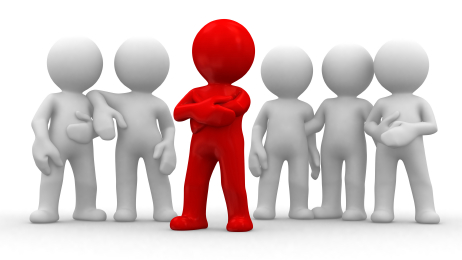 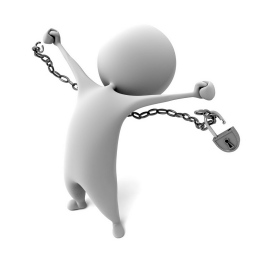 23
CAPABILITIES & CONSTRAINTS
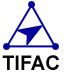 Technology adoption (desirable in)
Food storage and preservation
Waste water treatment
Desalination technologies
Climate change mitigation
Micro-level weather forecast
Effective rainwater harvesting
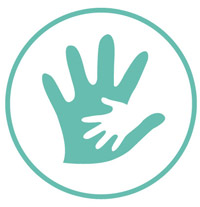 24
GRAND CHALLENGES
                    - that we should confront as a nation
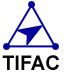 Guaranteeing nutritional security and eliminating female & child anaemia
Ensuring quantity and quality of water in all rivers and aquatic bodies 
Securing critical resources commensurate with the size of our country
Providing learner centric, language neutral and holistic education to all
Understanding national climate patterns and adapting to them
Making India non-fossil fuel based
Taking the railway to Leh and Tawang
Ensuring location & ability independent electoral & financial empowerment 
Developing commercially viable decentralised & distributed energy for all 
Ensuring universal eco-friendly waste management
25
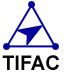 Making of TV 2035
26
APPROACH
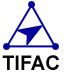 INPUT COLLECTION
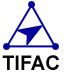 Brainstorming
Delphi
Students interaction meeting
Idea collection
Questionnaire/ survey
Cross- cutting analysis
Started with a brainstorming meeting with Swarnajayanti Fellows and Bhatnagar Awardees
Regional brainstorming meetings were conducted in Jammu Univ., IITM, IITB, BHU, IITG, Raipur Univ., Bose Institute, Kolkata
 12 Sector-specific brainstorming meetings were conducted involving domain experts and other stakeholders
 Total 2000 (Approx.) experts participated in the process
28
INPUT COLLECTION
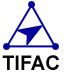 Questionnaire/ survey
Idea Collection
Delphi
Scenario
Students interaction meeting
Brainstorming
Cross- cutting analysis
Structured questionnaires were circulated to about 50,000 experts across sectors for wider consultation. 
Types of questionnaires:
Part – A : General questionnaire (common for respondents of all the thematic areas)
Part – B : Sector specific questionnaire each separate for 12 identified sectors
29
Ideapoke.com :

Already developed a web-portal www.indiatechvision2035.com for generating ideas and conducting survey 

TIFAC website www.tifac.org.in :
INPUT COLLECTION
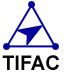 Questionnaire/ survey
Idea collection
Delphi
Cross- cutting analysis
Students interaction meeting
Brainstorming
Cross- cutting analysis
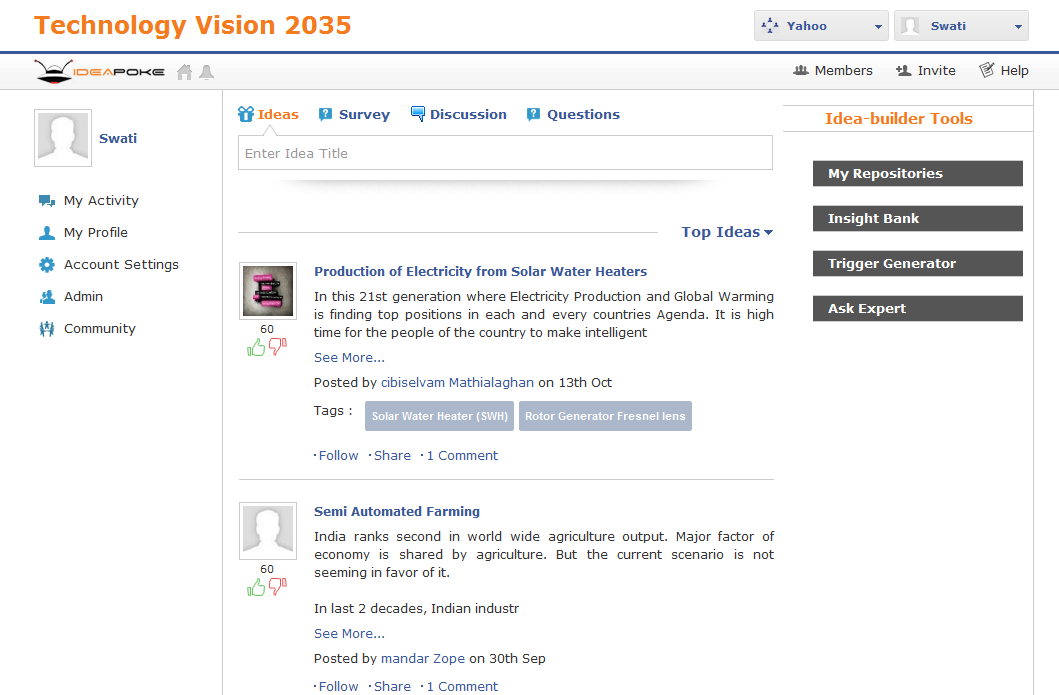 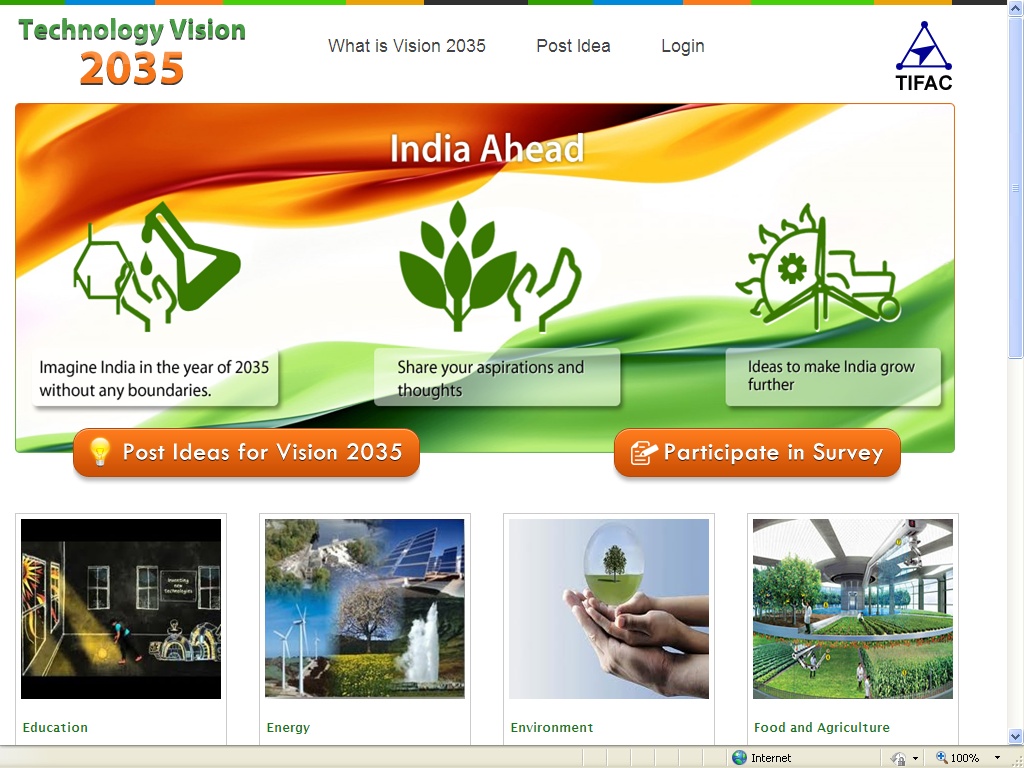 30
INPUT COLLECTION
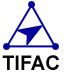 Delphi
Scenario
Students interaction meeting
Brainstorming
Idea Collection
Cross- cutting analysis
Questionnaire/ survey
A process to converge opinion on a certain issue/topic
Carried out in series of rounds, each of which is modified by the results of the previous one. It produces a collective view about likely developments
Conducted for education sector
31
INPUT COLLECTION
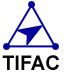 Idea Collection
Questionnaire/ survey
Delphi
Cross- cutting analysis
Students interaction meeting
Brainstorming
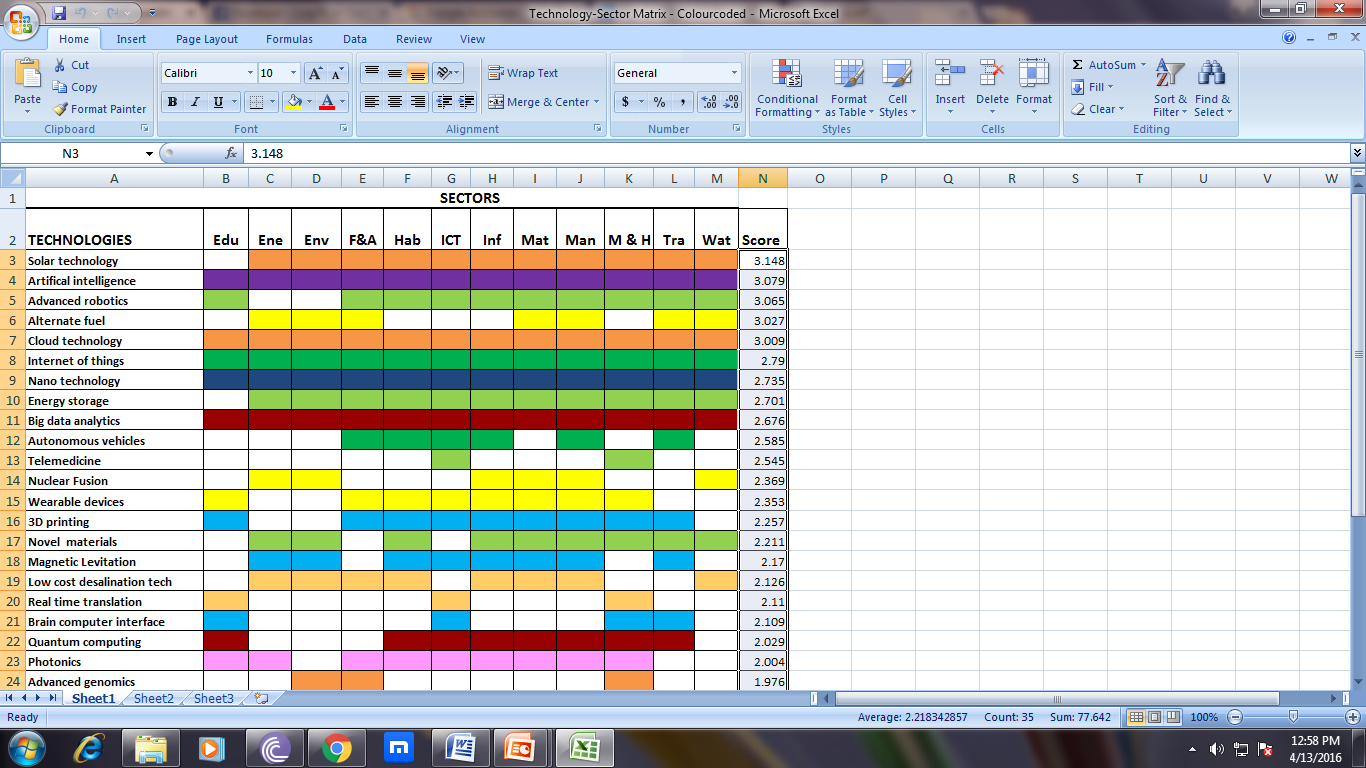 32
INPUT COLLECTION
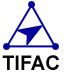 Delphi
Scenario
Students interaction meeting
Idea Collection
Brainstorming
Questionnaire/ survey
Cross- cutting analysis
Various student interaction meetings were organized to collect the out of the box ideas from students.
 An interaction meeting was organized with the students from 10 IITs 
More than 2500 students were involved in this exercise.
Students of IITB created a website www.etvision2035.in, more than 2000 students from 40 colleges participated and gave ideas.
33
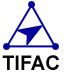 FOLLOW UP ACTIONS
Setting agenda  for basic research, targeted research, translational research and deployment, to be taken up with stakeholders
Bringing out a series of foresight reports on identified technologies 
 Development and demonstration of select cross-sectoral technologies
Preparation of customised report for different stakeholders to ensure smooth deployment
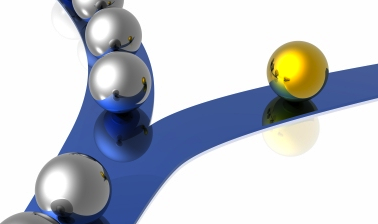 34
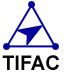 THANK YOU
TV
2035
for Indians  		            a desirable future        towards creating a step
www.tifac.org.in
35